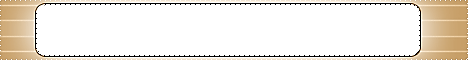 استراتيجية : البطاقات المروحية
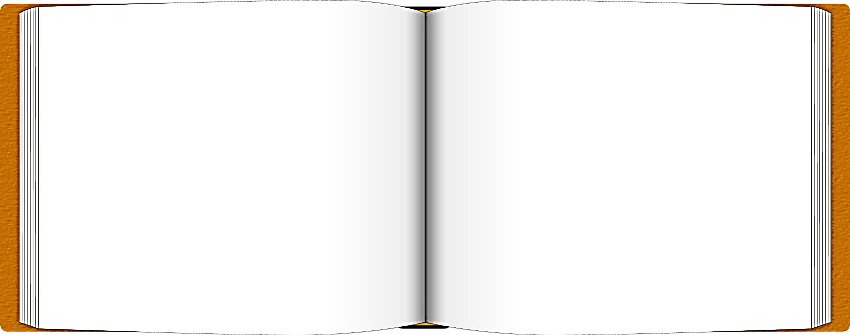 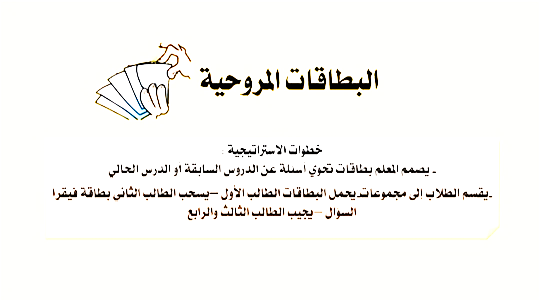 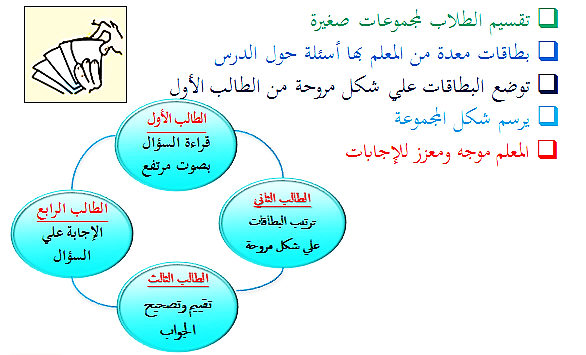 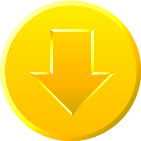 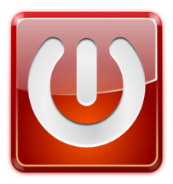 الفصل  السابع
الكهرومغناطيسية
الدرس الثاني
المجالات الكهربائية والمغناطيسية في الفضاء
مقدمة
الموجات الكهرومغناطيسية نعتمد عليها يومياً :
الإذاعة ــ التلفاز ــ الأقمار الاصطناعيةــ المجرات البعيدة
أفران ــ الميكروويف ــ اجهزة التحكم عن بُعد  ــ  الهواتف الخلوية وغيرها
الموجات الكهرومغناطيسية
حدث تقدم كبير في فهم الموجات الكهرومغناطيسية خلال القرن التاسع عشر أدى إلى تطور أجهزة وتقنيات جديدة.
التالي
السابق
الرئــــيسية
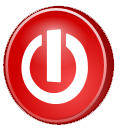 سلسة من الانجازات
توصل أورستد إلى أن التيار المار في موصل يولد مجالاً مغناطيسياُ، وأن التيار المتغير يولد مجالاً مغناطيسيًا متغيرًا.
اكتشف كل من العالمين مايكل فارادي وجوزيف هنري كل على حدة الحث الكهرومغناطيسي وهو إنتاج مجال كهربائي بسبب مجال مغناطيسي متغير
التالي
السابق
الرئــــيسية
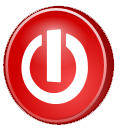 إنجازات
إن المجال الكهربائي الحثي يتولد حتى لو لم يكن هناك أسلاك ، فمثلاً :
(1) المجال المغناطيسي المتغير يولد مجالاً كهربائياً متغيراً مماثلاً
(2) التغير في المجال الكهربائي يولد مجالاً متغيراً كما افترض الفيزيائي الاسكتلندي جيمس ماكسويل
(3) يسمى المجالان المغناطيسي والكهربائي المنتشران معاً في الفضاء الموجات الكهرومغناطيسية أو موجة (EM)
التالي
السابق
الرئــــيسية
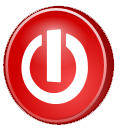 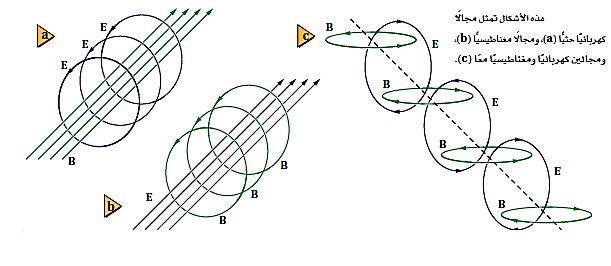 التالي
السابق
الرئــــيسية
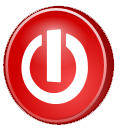 خصائص الموجات الكهرومغناطيسية
إن سرعة الموجة الكهرومغناطيسية تساوي تقريباً : 
(3×108m/s)
ويرمز لها بالرمز (C) وهي سرعة الضوء
وعندما يزداد الطول الموجي يقل التردد
c
f
v
f
λ = ___
λ = ___
(للهواء أو الفراغ)
(للمادة)
التالي
السابق
الرئــــيسية
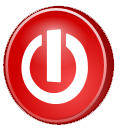 انتشار الموجات الكهرومغناطيسية خلال المادة
سقوط أشعة الشمس على كأس زجاجي به ماء مثال على انتقال موجات الضوء خلال ثلاث مواد مختلفة (الهواء – الزجاج – الماء )
وهي مواد غير موصلة للكهرباء وتسمى العوازل الكهربائية
(k) : ثابت العزل الكهربائي النسبي
c
k
v = ___
وليس له وحدة قياس وقيمته في الفراغ (1) وفي الهواء (1.00054)
التالي
السابق
الرئــــيسية
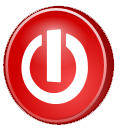 انتشار الموجات الكهرومغناطيسية في الفضاء
الهوائي : هو سلك يتصل بمصدر تيار متناوب مصمم لبث واستقبال الموجات الكهرومغناطيسية
يولد المصدر المتناوب فرق جهد متغير في الهوائي الذي يهتز بتردد مساوي لتردد مصدر التيار المتناوب
والمجال الكهربائي المتغير يولد أيضاً مجالاً مغناطيسياً متغيراً متعامداً مع الصفحة
ويولد مجالاً كهربائياً متغيراً مماثلاً منتشراً ومبتعداً عن الهوائي
التالي
السابق
الرئــــيسية
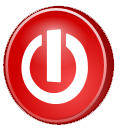 يتذبذب المجال الكهربائي إلى أعلى وإلى أسفل ، بينما يتذبذب المجال المغناطيسي بزاوية قائمة مع المجال الكهربائي وكلا المجالين متعامدين على اتجاه انتشار الموجة
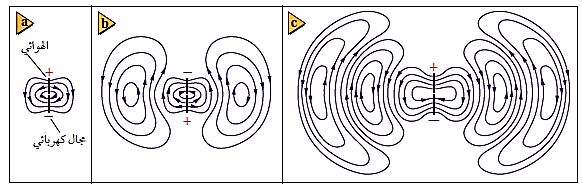 التالي
السابق
الرئــــيسية
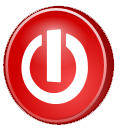 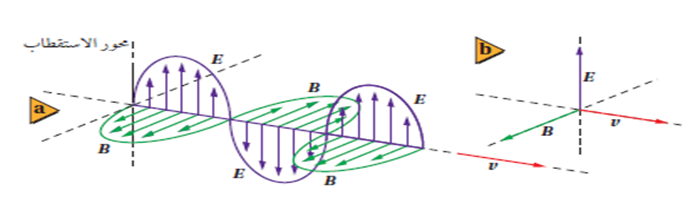 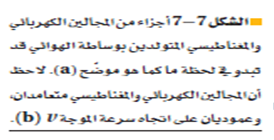 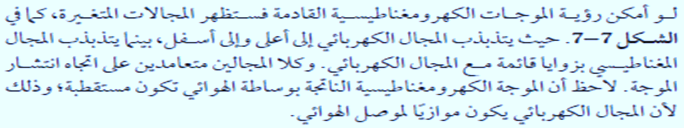 التالي
السابق
الرئــــيسية
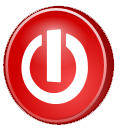 بعض أنواع من الإشعاعات الكهرومغناطيسية وأطوالها الموجية
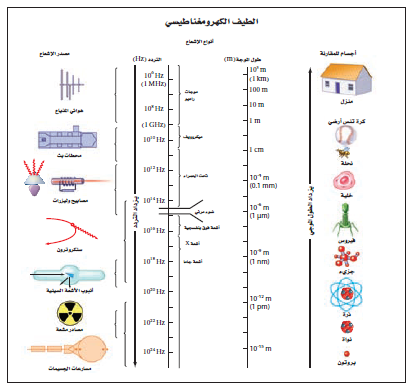 التالي
السابق
الرئــــيسية
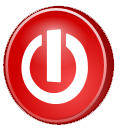 الموجات من مصدر متناوب
يمكن لمصدر متناوب متصل بهوائي أن يرسل موجات كهرومغناطيسية
ويكون تردد الموجة مساوياً لتردد دوران مولد التيار المتناوب (AC)
ويحدد بـِ (1 kHz) تقريباً
الطيف الكهرومغناطيسي
ومدى الترددات والأطوال الموجية التي تشكل جميع أشكال الإشعاع الكهرومغناطيسي
التالي
السابق
الرئــــيسية
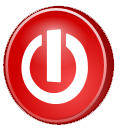 الموجات الناتجة من ملف ومكثف كهربائي
لتوليد موجات كهرومغناطيسية ذات ترددات كبيرة باستخدام ملف (محث) ومكثف كهربائي يتصلان معاً على التوالي
فإذا شحن المكثف بوساطة بطارية فسوف ينتج فرق جهد الكهربائي بين لوحي مجالاً كهربائياً (1)
وعند فصل البطارية يفقد المكثف شحنة عن طريق تدفق الإلكترونات المختزنة فيه خلال الملف مولداً مجالاً مغناطيسياً (2)
التالي
السابق
الرئــــيسية
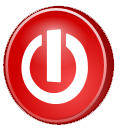 وعندما يفقد المكثف شحنته ينهار المجال المغناطيسي للملف فتتولد قوة دافعة كهربائية حثية عكسية (3)
ويعاد شحن المكثف في اتجاه معاكس وتتكرر  العملية (4)
وعند توصيل هوائي بالمكثف تُثبت مجالات المكثف في الفضاء ، والشكل ص21 يوضح دورة اهتزازية كاملة
يمكن مقارنة العملية التي تحدث في دائرة الملف والمكثف بالدورات الاهتزازية لبندول متأرجح
التالي
السابق
الرئــــيسية
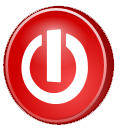 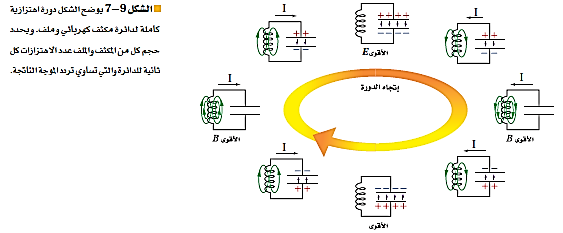 التالي
السابق
الرئــــيسية
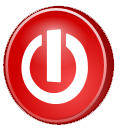 الطاقة في دائرة المكثف والملف
يحتوي كل من المجال المغناطيسي المتولد في الملف والمجال الكهربائي المتولد في المكثف على طاقة عندما يكون التيار قيمة عظمى تكون الطاقة المختزنة في المجال المغناطيسي في قيمتها العظمى
والطاقة التي تحمل أو تشع على شكل موجات كهرومغناطيسية تسمى الإشعاع الكهرومغناطيسي
إن الذبذبات الناتجة عن دائرة الملف والمكثف تتخامد بعد فترة بسبب مقاومة الدائرة
التالي
السابق
الرئــــيسية
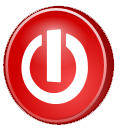 الموجات الناتجة
يمكن زيادة تردد الاهتزاز الناتج بوساطة دائرة الملف والمكثف عن طريق تقليل حجم كل من الملف والمكثف المستخدمين. 
لا تستخدم الملفات أو المكثفات المنفردة للترددات التي تزيد على (1G Hz)
حيث يستخدم التجويف الرنان لتوليد الموجات الميكروية ذات الترددات الكبيرة التي تتراوح بين (1 GHz) و (100 GHz)
التجويف الرنان هو صندوق على شكل متوازي مستطيلات يعتمد عمله على الملف والمكثف معاً وحجم الصندوق يحدد تردد الاهتزاز مثل (أفران الميكروويف) ولتوليد أعلى تردد للموجات تحت الحمراء يجب تصغير حجم التجويف الرنان ليصبح بحجم الجزيء (الإلكترونات المهتزة)
التالي
السابق
الرئــــيسية
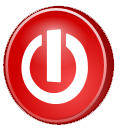 أما موجات الضوء المرئي والموجات فوق البنفسجية فتتولد بوساطة الإلكترونات الموجودة داخل الذرات لكن الأشعة السينية (X) وأشعة جاما تنشآن عن مسارعة شحنات في نوي الذرات.
الموجات الناتجة بوساطة الكهرباء الإجهادية
لا تعد الملفات والمكثفات الطريقة الوحيدة لتوليد الجهود المتذبذبة فبلورات الكوارتز تتشوه عند تطبيق جهد كهربائي متناوب عبرها ، وتعرف هذه الخاصية باسم الكهرباء الإجهادية
وتستخدم بلورات الكوارتز عادة في الساعات ، لأن ترددات اهتزازاتها ثابتة تقريباً
التالي
السابق
الرئــــيسية
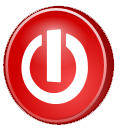 استقبال الموجات الكهرومغناطيسية
إن التقاط هذه الموجات يتطلب هوائي.
تسارع المجالات الكهربائية للموجة الإلكترونات في المادة المكونة للهوائي.
ويكون التسارع أكبر ما يمكن عندما يوجه الهوائي في اتجاه استقطاب الموجة نفسها.
وهذا يحدث عندما يكون الهوائي موازياً لاتجاه المجالات الكهربائية للموجة.
التالي
السابق
الرئــــيسية
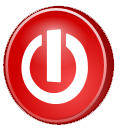 حيث يتذبذب فرق الجهد بين طرفي الهوائي بنفس تردد الموجة الكهرومغناطيسية نفسها
الموو يصبح الجهد القيمة العظمى له عندما يكون طول الهوائي مساوياً لنصف الطول جي للموجة التي نريد التقاطها
لذلك يصمم طول الهوائي بحيث يساوي نصف الطول 
الموجي للموجة التي يفترض التقاطها
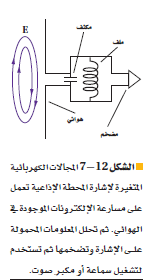 التالي
السابق
الرئــــيسية
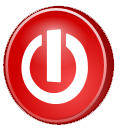 ان استخدام عدة أسلاك يكون أكثر فعالية ، فغالباً يتكون هوائي التلفاز من سلكين أو أكثر تفصل بينهما مسافة تعادل ربع الطول الموجي للموجة
ان جميع الموجات الكهرومغناطيسية لها خصائص الانعكاس  والانكسار  والحيود.
إن الأطباق اللاقطة تعمل على عكس الموجات الكهرومغناطيسية القصيرة جداً.
ويعمل الطبق اللاقط على عكس الموجات التي يستقبلها وتركيزها على قطعة أو جهاز يسمى اللاقط ويحتوي اللاقط على هوائي قصير ثنائي القطب، كما يعمل على ارسال اشارات إلى المستقبل وهو جهاز يتكون من جهاز هوائي ودائرة ملف ومكثف وكاشف لفك شفرة الإشارة وتحليلها بالإضافة إلى مضخم
التالي
السابق
الرئــــيسية
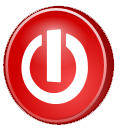 اختيار الموجات
إذا أردنا أن نستقبل المعلومات التي تبث من محطة ما فإنه يجب اختيار الموجات الخاصة بهذه المحطة ولاختيار موجات ذات تردد معين (ورفض باقي الموجات) يستخدم الموالف.
الموالف
هو عبارة عن دائرة مكثف وملف متصل بالهوائي،
وتعدل السعة الكهربائية للمكثف حتى يصبح تردد اهتزازات الدائرة مساوياً لتردد الموجة المطلوبة.
التالي
السابق
الرئــــيسية
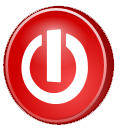 الطاقة من الموجات
1) تحمل الموجات الطاقة والمعلومات؛ فالموجات التي تردداتها ضمن منطقة الأشعة تحت الحمراء وأشعة الميكرويف تعمل على مسارعة الإلكترونات في الجزيئات حيث تتحول طاقة الموجات إلى طاقة حرارية في الجزيئات (فرن الميكرويف)
2) يمكن لموجات الضوء أيضًا نقل الطاقة إلى الإلكترون
تعمل الطاقة في موجات الضوء على احداث تفاعلات كيميائية داخل الفيلم فتكون النتيجة تسجيلاً دائماً للضوء القادم من الجسم والساقط على الفيلم.
التالي
السابق
الرئــــيسية
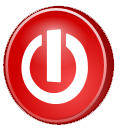 أشعة (X)
أسقط الفيزيائي الألماني وليام رونتجن إلكترونات خلال أنبوب مفرغ واستخدم فرق جهد كبير جداً خلال الأنبوب لإكساب الإلكترونات طاقات حركية كبيرة وعند اصطدام الإلكترونات بهدف فلزي (الأنود) داخل الانبوب لاحظ رونتجن توهج شاشة فوسفورية قريبة ، استمر التوهج حتى عند وضع قطعة خشب بين الانبوب والشاشة؛
فاستنتج روتنجن أن هناك نوعاً من الأشعة ذات النفاذية الكبيرة قد خرجت من الانبوب سماها الأشعة السينية.
التالي
السابق
الرئــــيسية
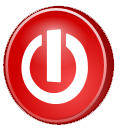 إن انسجة الجسم اللينة كانت شفافة بالنسبة للأشعة السينية، في حين لا تنفذ من العظام.
الأشعة السينية هي موجات كهرومغناطيسية ذات تردد كبير في انبوب الأشعة السينية تسّرع الإلكترونات أولاً بوساطة فرق جهد كبير يصل إلى (20000 V) أو أكثل لإكسابها سرعات كبيرة جداً وعندما تصطدم الإلكترونات بالمادة تتحول طاقتها الحركية إلى موجات كهرومغناطيسية ذات تردد كبير تسمى الأشعة السينية.

في التلفاز تصطدم الإلكترونات بالسطح الداخلي للشاشة وتتوقف فجأة مسببة توهج الفوسفور الملون
التالي
السابق
الرئــــيسية
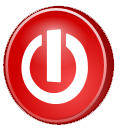 ويمكن لهذا التوقف المفاجئ توليد أشعة سينية ضارة لذلك احتوي على مادة الرصاص.
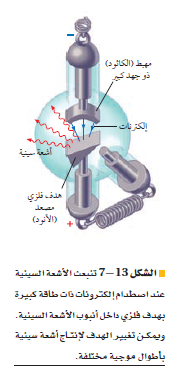 التالي
السابق
الرئــــيسية
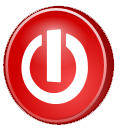